The Cybersecurity Framework Version 1.1

October 2019
Cybersecurity Framework History
February 2013 - Executive Order 13636: Improving Critical Infrastructure Cybersecurity

December 2014 - Cybersecurity Enhancement Act of 2014 (P.L. 113-274)

May 2017 - Executive Order 13800: Strengthening the Cybersecurity of Federal Networks and Critical Infrastructure
The Cybersecurity FrameworkThree Primary Components
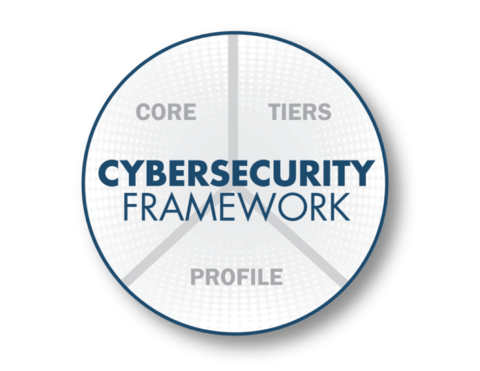 Core
Desired cybersecurity outcomes organized in a hierarchy and aligned to more detailed guidance and controls

Profiles
Alignment of an organization’s requirements and objectives, risk appetite and resources using the desired outcomes of the Framework Core

Implementation Tiers
A qualitative measure of organizational cybersecurity risk management practices
Key Framework Attributes
Principles of Current and Future Versions of the Framework
Common and accessible language
Adaptable to many technologies, lifecycle phases, sectors and uses
Risk-based
Based on international standards
Living document
Guided by many perspectives – private sector, academia, public sector
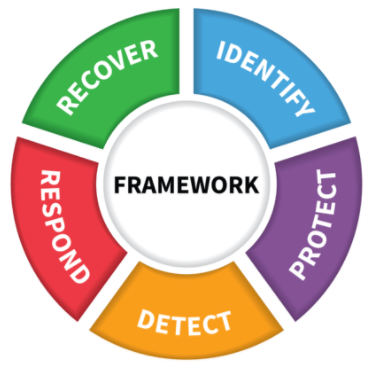 The Framework CoreEstablishes a Common Language
Describes desired outcomes
Understandable by everyone
Applies to any type of risk management
Defines the entire breadth of cybersecurity
Spans both prevention and reaction
An Excerpt from the Framework CoreThe Connected Path of Framework Outcomes
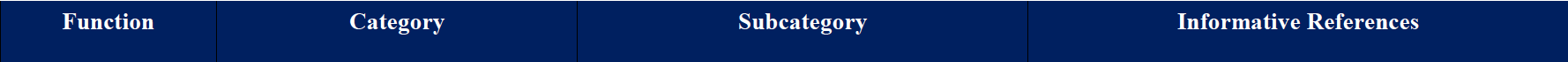 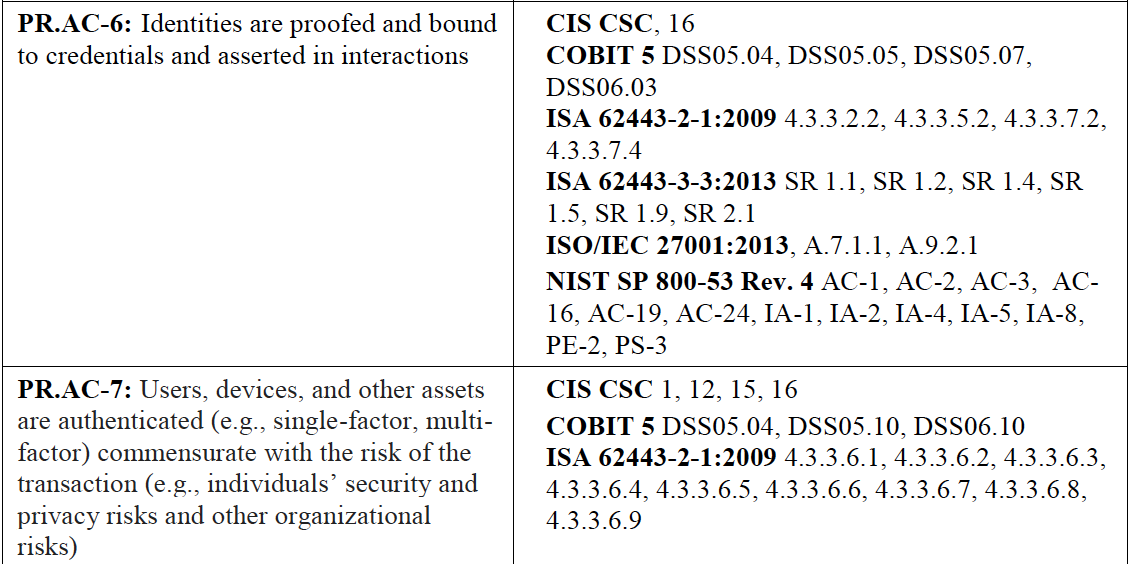 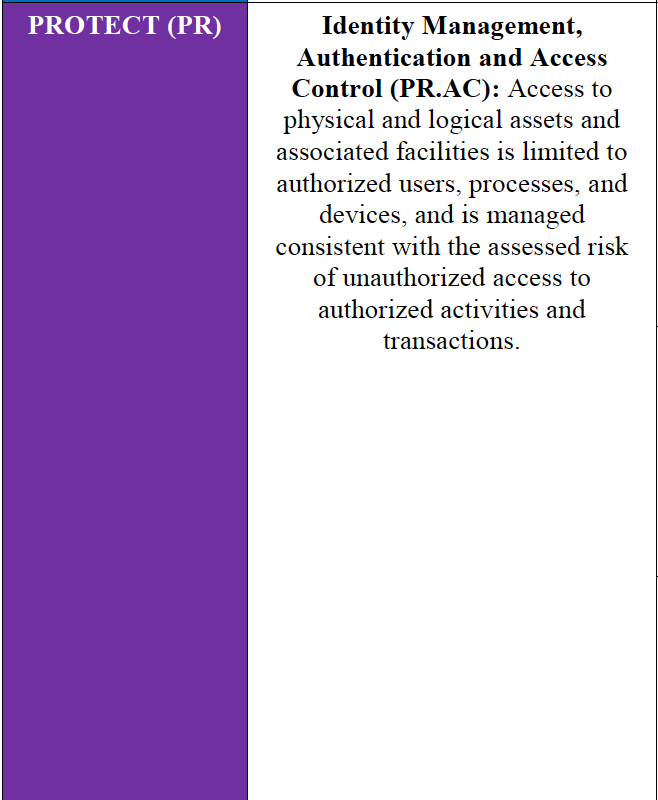 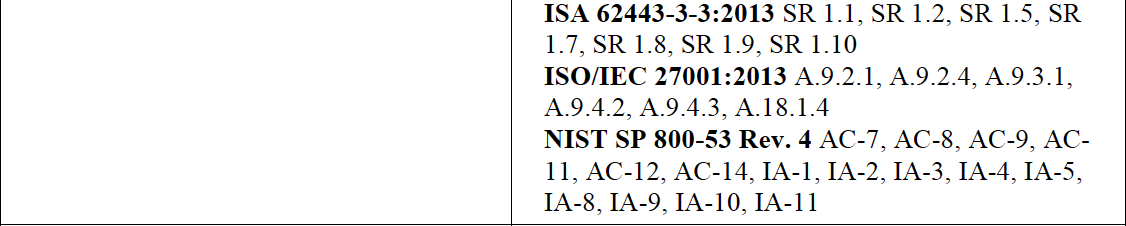 5 Functions
23 Categories
108 Subcategories
6 Informative References
Implementation TiersThe Cybersecurity Framework Version 1.1
Framework UpdateThe Cybersecurity Framework Version 1.1
Applicability for all system lifecycle phases
Enhanced guidance for managing cybersecurity within supply chains and for buying decisions
New guidance for self-assessment
Better accounts for Authorization, Authentication, and Identity Proofing
Incorporates emerging vulnerability information (a.k.a., Coordinated Vulnerability Disclosure)
Administratively updates the Informative References
International UseTranslations, Adaptations, and Other References World-Wide
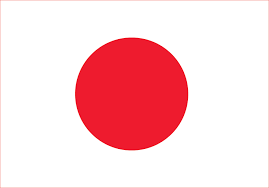 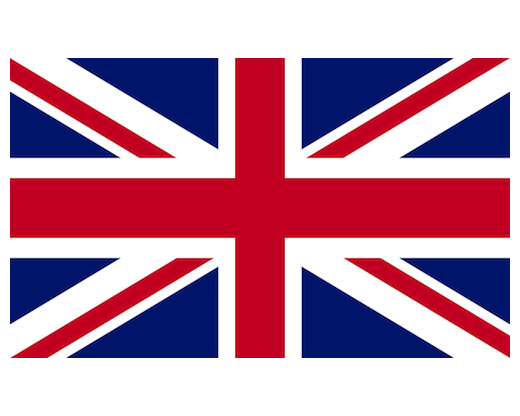 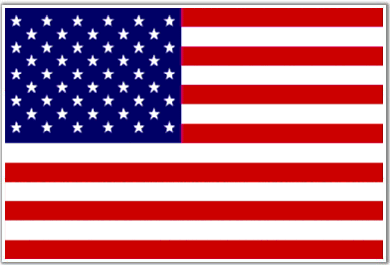 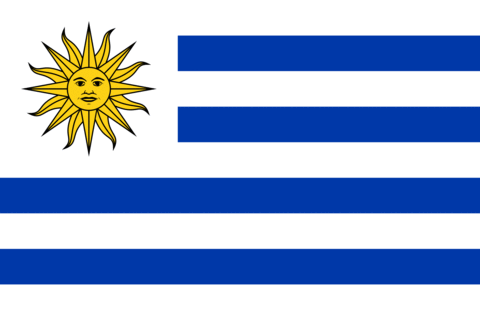 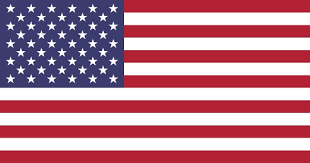 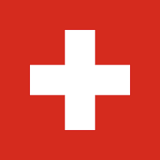 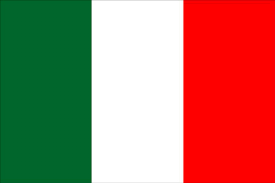 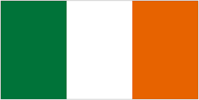 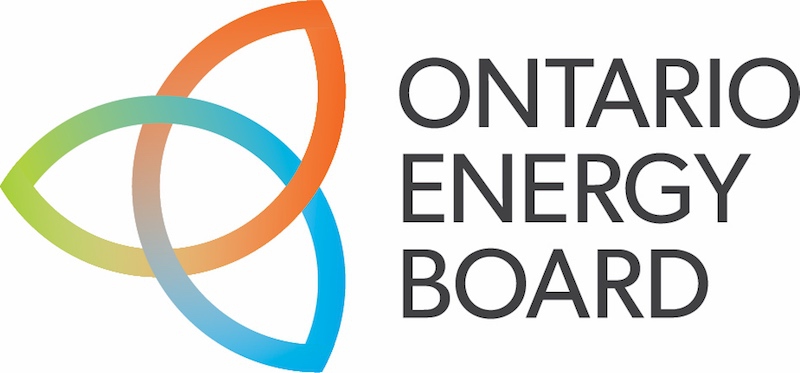 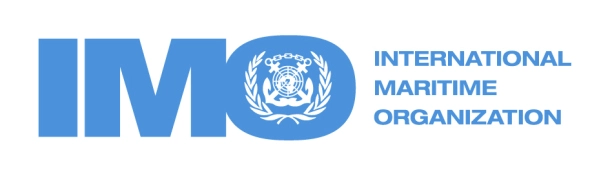 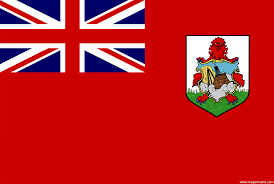 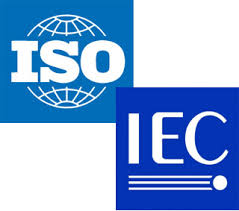 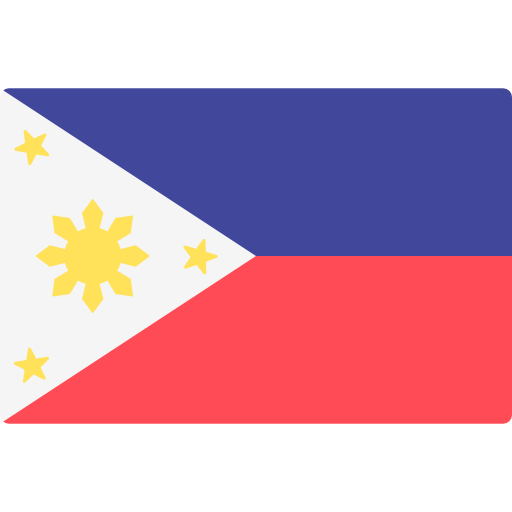 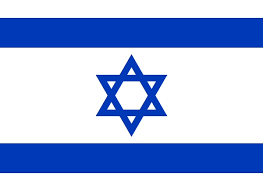 Sample Resourceswww.nist.gov/cyberframework/framework-resources
Manufacturing ProfileNIST Discrete Manufacturing Cybersecurity Framework Profile
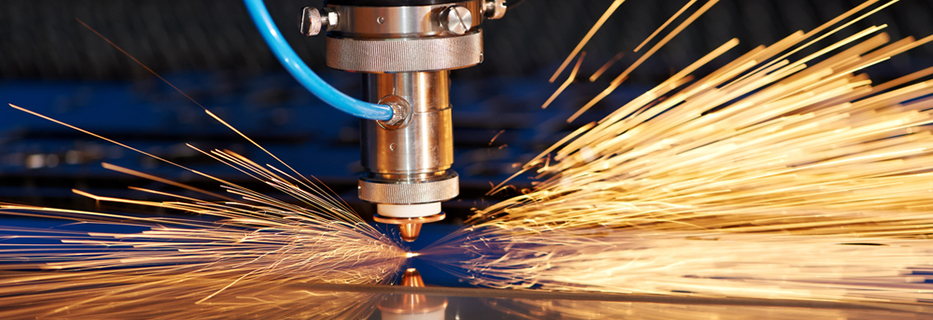 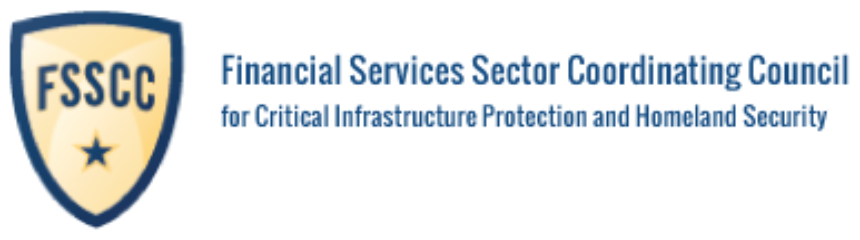 Financial Services Profile
Financial Services Sector Specific Cybersecurity “Profile”
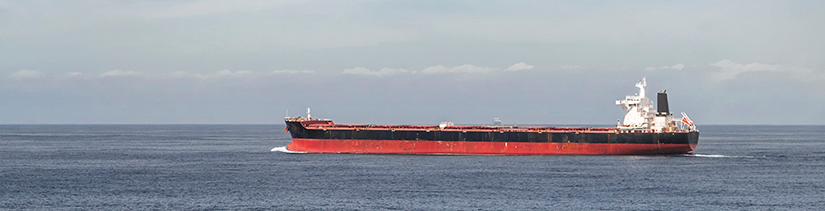 Maritime Profile
Bulk Liquid Transport Profile
Success Stories
https://www.nist.gov/cyberframework/success-stories
University of Chicago Biological Sciences Division
Japan’s Cross-Sector Forum
ISACA
University of Pittsburgh
University of Kansas Medical Center
Multi-State Information Sharing & Analysis Center
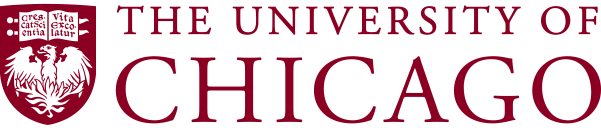 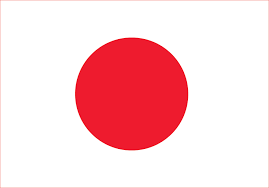 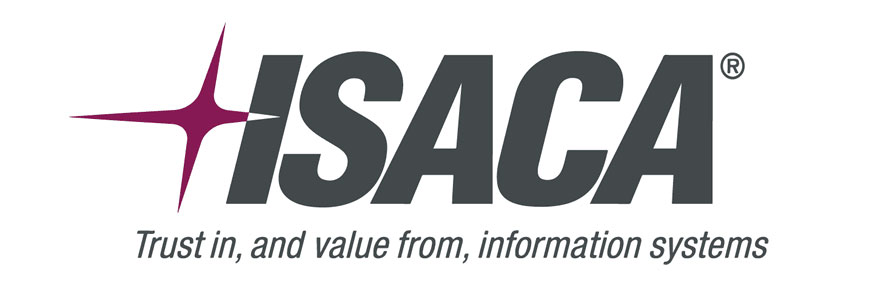 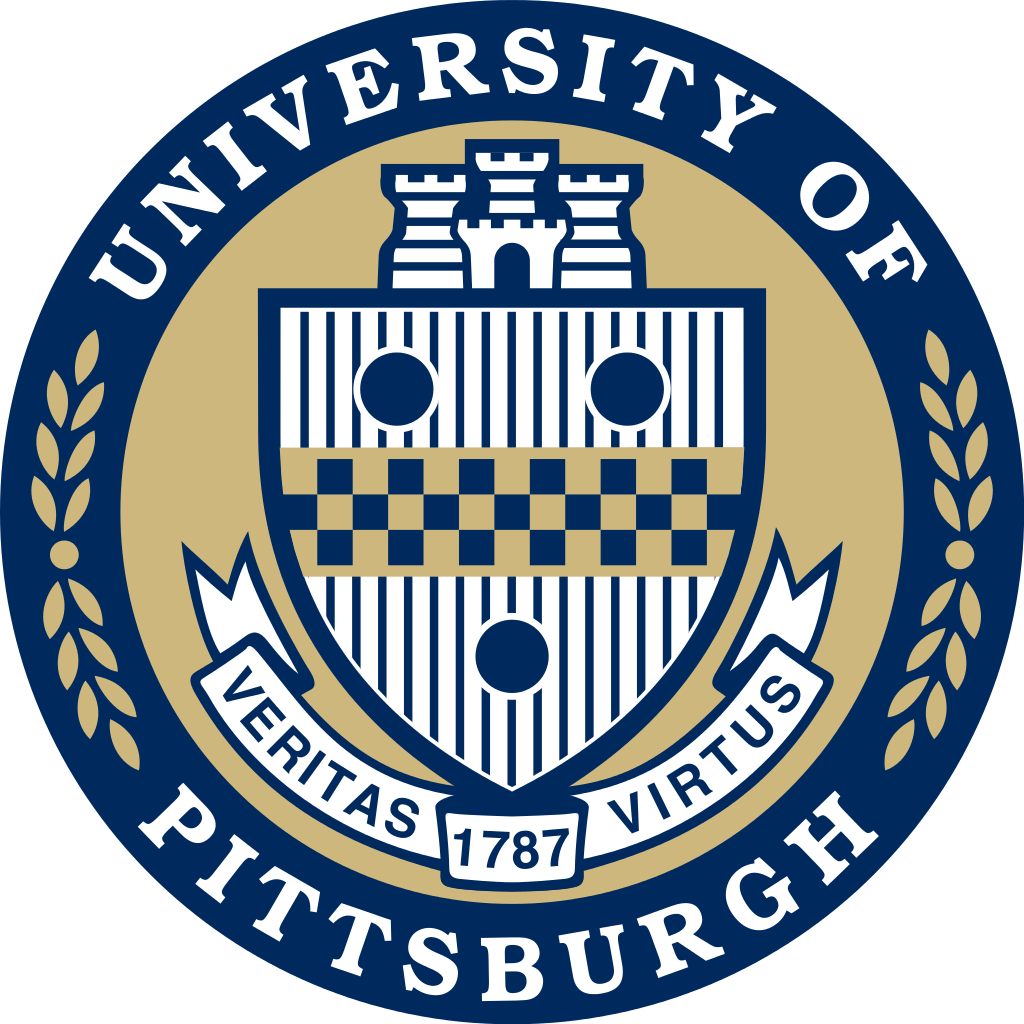 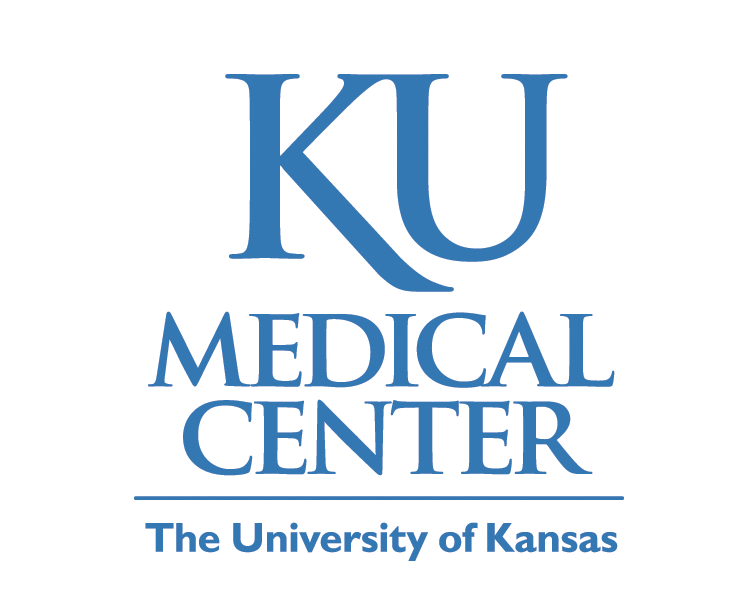 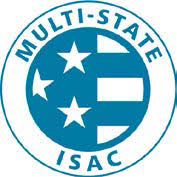 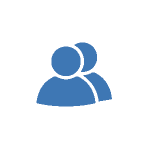 @
NIST.gov/cyberframework
cyberframework@nist.gov
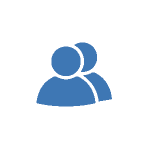 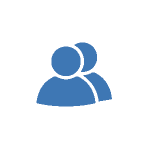 CSRC.NIST.gov
NCCoE.NIST.gov
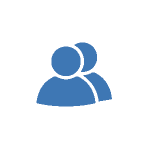 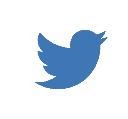 NIST.gov/topics/cybersecurity
@NISTcyber